Mesleki Yabancı Dil 2
POT HOLDER
OVEN CLOTH
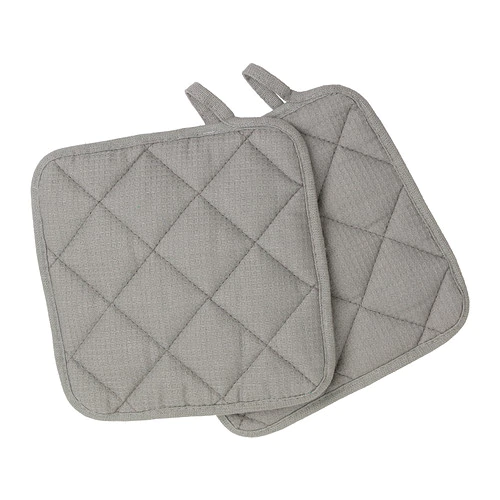 OVEN GLOVES
Piping tips
sugar paste modelling tools
Cake Comb
BENCH KNİFETABLE SCRAPERused for diving dough, scraping and cleaning table
PARISIENNE SCOOPMELON BALLER
Bin